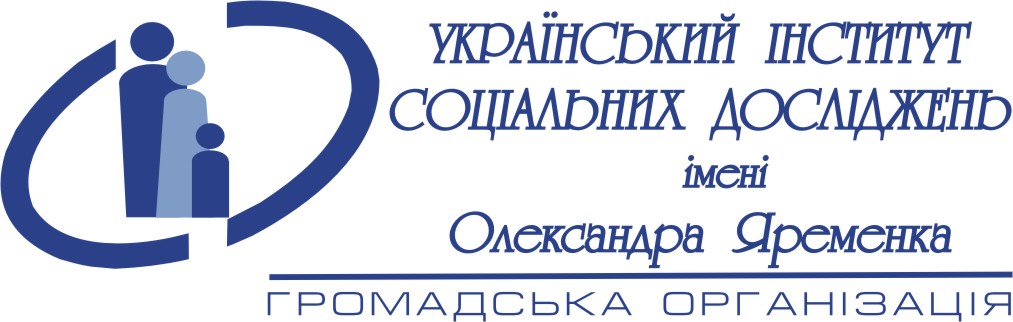 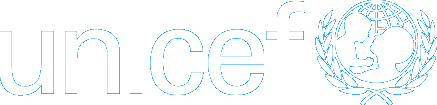 ДОСТУПНІСТЬ КіТ НА ВІЛ-ІНФЕКЦІЮ 
ДЛЯ ДІТЕЙ ТА МОЛОДІ
5



за результатами дослідження 
“Думки, оцінки та уподобання підлітків 
щодо тестування на ВІЛ та консультування” 



                 




ІІ Національна науково-практична конференція з питань ВІЛ-інфекції/СНІДу з міжнародною участю «За кожне життя разом»
м. Київ, 24–26 жовтня 2013 р.
1
ПОДЯКИ
Міністерство охорони здоров’я України
Київський міський центр соціальних служб для сім’ї, дітей та молоді
Українська клінічна спеціалізована дитяча лікарня «Охматдит»
ВГЦ «Волонтер» (м. Київ)
БФ «Дорога до дому» (м. Одеса)
МБФ «ЮНІТУС» (м. Миколаїв)
МЕТА: збір інформації та підготовка рекомендацій щодопокращення доступу підлітків та молоді до якісних і комплексних послуг КіТ.
МЕТОДИ ЗБОРУ ІНФОРМАЦІЇ (комплексний підхід):

1) Анонімне он-лайн опитування підлітків та молоді 13–24 років:
971 особа (483 хлопці, 488 дівчат),зокрема з груп ризику (ГР) – 154 ос.
(опитування ГР здійснювалося з використанням планшетних ПК)

Проведено дві хвилі опитування:
1-а –  без додаткових роз'яснень щодо тестування на ВІЛ/СНІД
2-а – з додатковим роз’ясненням щодо тестування на ВІЛ/СНІД

2) Глибинні інтерв’ю з експертами

3) Фокус-групи з підлітками 15–19 років, зокрема з ГР (8 груп)
РЕЗУЛЬТАТИ: РИЗИКОВАНІ ПРАКТИКИ ПІДЛІТКІВ ТА МОЛОДІ (1)
44% практикували секс без презерватива з особою іншої статі
РЕЗУЛЬТАТИ: РИЗИКОВАНІ ПРАКТИКИ ПІДЛІТКІВ ТА МОЛОДІ (2)
РЕЗУЛЬТАТИ: ДОСВІД ТЕСТУВАННЯ НА ВІЛ
За останні 12 місяців (за даними другої хвилі опитування):
7,2% серед всіх опитаних
21% серед ГРМ (27%  – дів., 19% – хл.)
Упродовж життя:
Серед усіх  10,3%
РЕЗУЛЬТАТИ: ЗАФІКСОВАНОПОРУШЕННЯ ПРИНЦИПІВ ТА УМОВ ТЕСТУВАННЯ
РЕЗУЛЬТАТИ:  МІСЦЯ ПРОВЕДЕННЯ КіТ
Молодь вказала такі місця для проходження тестування:

СНІД-центр (41,7%)                                 Кабінет довіри (25,3%) 
КДМ (21,9%)                              Громадська організація (14,1%)

ПРОБЛЕМИ ЩОДО ПРОХОДЖЕННЯ ТЕСТУВАННЯ

Думка молоді. Кожний п’ятий (19,9%) опитаний відмітив:
часову незручність для проходження тестування
необхідність пропустити майже цілий день навчання/роботи для проходження процедури

Думка експертів: 

територіальна віддаленість
неспроможність підлітків сплатити за проїзд до місця проведення КіТ 
погана поінформованість підлітків про існування закладів тестування 
нерозвиненість наявної мережі мобільних пунктів і лабораторій
неналагоджена система переадресації послуг і соціального супроводу підлітків
РЕЗУЛЬТАТИ: ПРОБЛЕМНІ ПИТАННЯ ПЕРЕДТЕСТОВОГО КОНСУЛЬТУВАННЯ
Не отримали передтестове консультування (серед тих, хто мав досвід тестування), %
Думка експертів:

Відсутність рекомендацій в існуючому порядку з КіТ щодо особливостей консультування підлітків, які практикують ризиковану поведінку, з урахуванням вікових, гендерних та психологічних особливостей.  
Існують перешкоди для отримання повного комплексу послуг КіТ підлітками та молоддю, зокрема з груп ризику, а саме: наявність черг, обмеженість часу для спілкування з підлітком тощо.
РЕЗУЛЬТАТИ: ОТРИМАННЯ РЕЗУЛЬТАТУ ТЕСТУВАННЯ
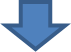 Переадресація після отримання результату:

10% були перенаправлені до інших установ/ послуг, а саме:

58,8% отримали адресу і телефон установи, куди необхідно звернутись
по додаткову допомогу 
41,2% випадків супроводжував соціальний працівник
РЕЗУЛЬТАТИ: РОЗКРИТТЯ ПІДЛІТКАМИ ТА МОЛОДДЮ СВОГО ВІЛ+ СТАТУСУ
77,8 % повідомили близьким про свій ВІЛ+ статус менш ніж
за місяць 

Причини, чому не інформують батьків або близьких людей:

72,7% – побоювання, що про ВІЛ-статус дізнається оточення
18,2% – спочатку хотіли справитися з цим самі
18,2% – нема з ким поділитися

Кому повідомляють про ВІЛ(+) результат: 

Дві третини опитаних –  статевому партнеру або другу,подрузі 
Кожний другий – батькам або соціальному працівникові 
Кожний п'ятий – медичному працівникові (не тому, що проводив тестування)
РЕЗУЛЬТАТИ: МОТИВАЦІЯ ПІДЛІТКІВ ТА МОЛОДІ ЩОДО ПРОХОДЖЕННЯ КіТ
62,8% з тих, хто робив тест на ВІЛ, порекомендували б пройти тест на ВІЛ своїм друзям та знайомим 
(69,7% – дів., 55,8% – хл.)
ВИСНОВКИ:
Рекомендації
Підвищення серед підлітків та молоді, зокрема з груп ризику, рівня знань щодо ВІЛ-інфекції/СНІДу та мотивування до знання свого ВІЛ-статусу, що є важливим для корекції ризикованої поведінки та необхідного лікування.
Впровадження активного використання сучасних технологій (онлайн-консультування за допомогою соціальних мереж в Інтернеті, мобільних телефонів).
Проведення фокусованих кампаній для підлітків та молоді, з метою розповсюдження інформаційних матеріалів з використанням яскравих слоганів, які будуть зрозумілими різним віковим групам. 
Активізація роз’яснювальної роботи серед надавачів послуг про права підлітків, зокрема з груп ризику щодо проходження КіТ.
Проведення на постійній основі моніторингових досліджень, з системним та регулярним вимірюванням кількісних та якісних змін, які дозволять вчасно коригувати напрями та змістовні компоненти профілактичної діяльності з підлітками, зокрема з груп ризику.
Забезпечення права підлітків, зокрема з груп ризику, на безоплатне тестування.
Налагодження системи переадресації та взаємодії між організаціями соціально-медичного спрямування, що працюють у сфері надання послуг підліткам, зокрема з груп ризику.
Забезпечити у проекті «Порядку консультування і тестування на ВІЛ-інфекцію» наявність розділу щодо особливостей КіТ дітей підліткового віку, з урахуванням вікових, соціально-психологічних особливостей та рівня інтелектуального розвитку.
Додаткову інформацію можна отримати:
ЮНІСЕФ: 
(044) 254 24 50, 254 24 39, 
(044) 230 25 14 ext.103
Fax: (+044) 230 25 06

Олена Сакович, osakovych@unicef.org
    



УІСД ім. О.Яременка:

       
Тел./факс: (044) 501 50 76


Ольга Балакірєва, канд. соціол. наук, bon_smc@inet.ua

Тетяна Бондар, канд. соціол. наук, bondar@uisr.org.ua
 
Анастасія Судакова, a.sиdakova@uisr.org.ua
15